Determining Retroactive ObligationsShowing the Compounding Effect of Annual Adjustments on a Job Class Page 1
1995	1996	1997	1998	Total adjustments 	Adjusted rate

.21						.21				7.71
.21	   	.10				.31				7.81
.21	   	.10.	.11			.42				7.92
.21	   	.10	.11	.11		.53				8.03
.21	   	.10	.11	.11	.11	.64				8.14
.21	   	.10	.11	.11	.11	.75				8.25

Female job class whose pre pay equity December 31/1993 job rate was $7.50
From 1994 to 1998 to continue as such until pay equity has been achieved
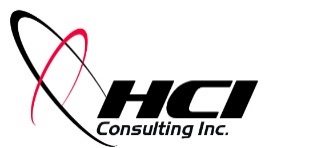 Retro active adjustments owing to a Job Class 
From 1994 to 1998 Page 2
Adjustments owing to a female job class from 1994 to 1998 without negotiated increases added.  Adjustments would continue thus until the indicated gap was closed. Could be a huge liability if unpaid.		

		PAY EQUITY		HOURS PAID		OWED 		
1994		.21			1040			$218.40
1995		.31			1040			$322.40
1996		.42			1040			$436.80
1997		.53			1040			$551.20
1998		.64			1040			$665.60
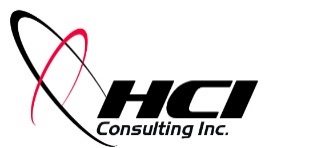 Applying Adjustments
One way to distribute the 1% of payroll was to calculate an hourly adjustment and apply it equally among female job classes, with the exception that the lowest paid in each plan MUST receive a larger adjustment.

1994’s payroll was			$200,000.00
1% of 1994 payroll is		$2,000.00
Total hours paid in 1995 was	10,400

Divide total annual hours paid and divide into total payroll to get amount due to each job class, but ensure that the lowest paid gets more.
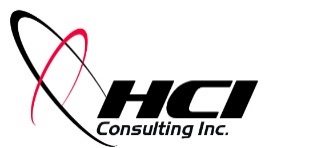 Non pay equity Increases
Adjustments other than pay equity adjustments are added to both the current and the pay equity job rates.
The wage gap is only reduced by adjustments that are identified and applied as pay equity adjustments.
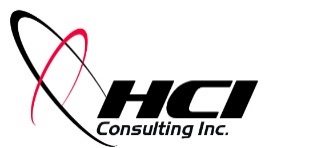 Record Keeping and Communication
Ensure Pay Equity adjustments are identified clearly to employees e.g. on pay stubs and they are aware of the pay equity process.
Keep records of adjustments paid to each job
 class and be aware of when the job class 
 achieves the pay equity job rate.
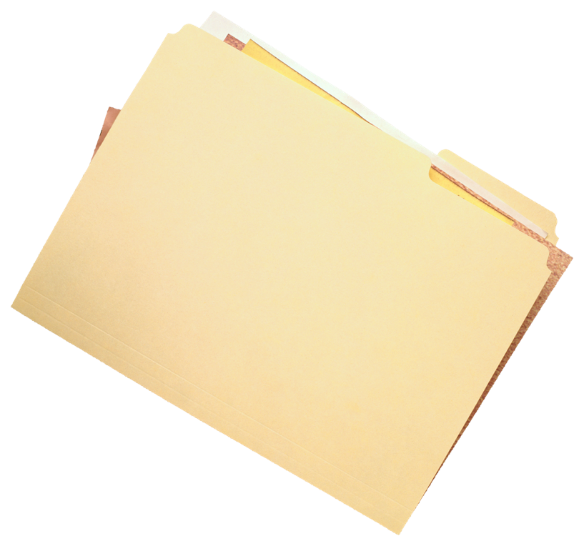 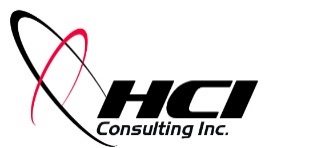